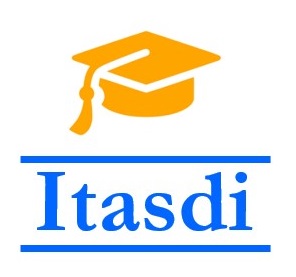 Innovative Teaching Approaches in development of Software Designed Instrumentation and its application in real-time systems
UPRAVLJAČKI ALGORITMIU REALNOM VREMENU
Konačni automati stanjaOpšti pojmovi i primeri u binarnom okruženju
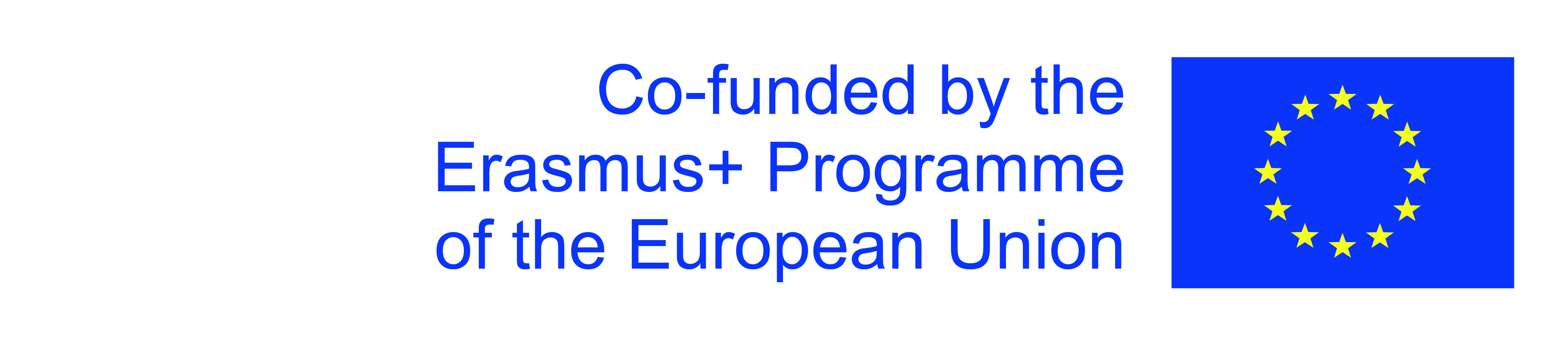 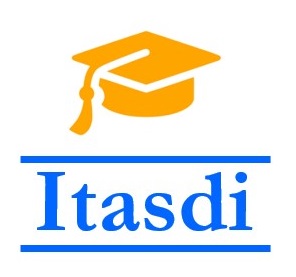 Innovative Teaching Approaches in development of Software Designed Instrumentation and its application in real-time systems
School of Electrical
Engineering
University of Belgrade
Ss. Cyril and Methodius
University
Faculty of Electrical Engineering
and Information Technologies
Faculty of Physics
Warsaw University of Technology
Faculty of Technical 
Sciences
Zagreb University of 
Applied Sciences
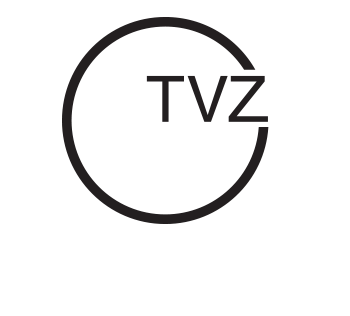 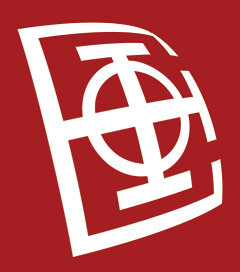 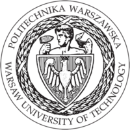 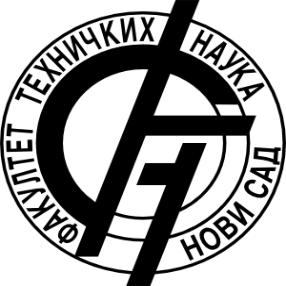 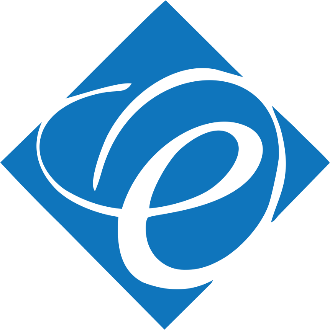 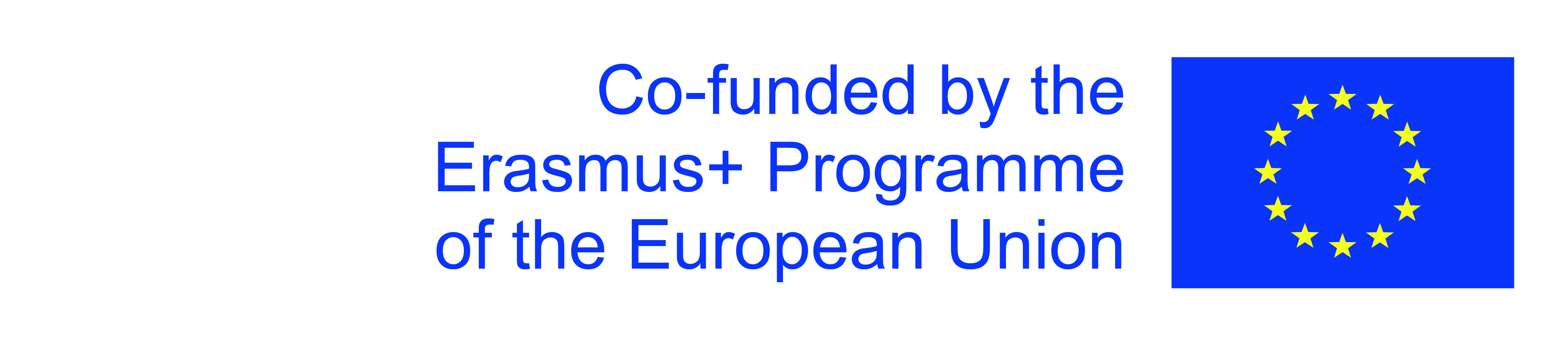 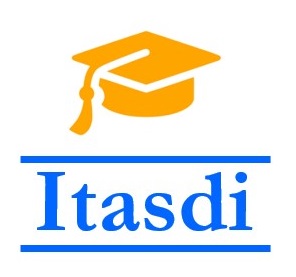 Innovative Teaching Approaches in development of Software Designed Instrumentation and its application in real-time systems
Definicija i osnovni pojmovi
PRISTUP IZ TEORIJE RAČUNARA

„Kada se govori o arhitekturi računara, onda se pri modelovanju procesora koriste automati konačnih stanja. “ - Shai Simonson, Stonehill College, Easton, Massachusetts, USA

Ideja automata konačnih stanja potiče iz teorije računara.

Turingova mašina je najopštiji oblik (kada se izuzmu svi detalji) opisivanja toga šta je u suštini programski jezik.

Najniži nivo apstrakcije problema je konačni automat.
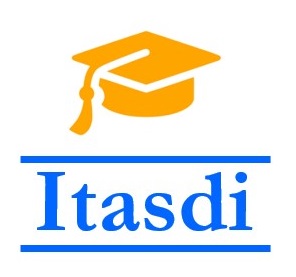 Innovative Teaching Approaches in development of Software Designed Instrumentation and its application in real-time systems
Definicija i osnovni pojmovi
Uopšteno automat stanja predstavlja mehanizam apstrakcije algoritma ili problema u obliku da rešenje problema obavlja određenu funkciju za svako moguće stanje koje poseduje.

U LabView-u automat stanja predstavlja jednu od najčešćih i najpogodnijih arhitektura za brzo dizajniranje aplikacija koje uključuje kompleksno donošenje odluka na osnovu dijagrama stanja ili grafova toka.

Osnovni elementi automata stanja su STANJA i PRELAZI.
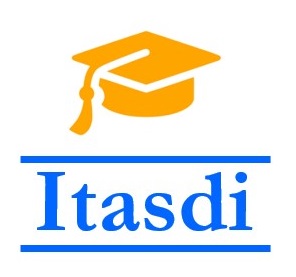 Innovative Teaching Approaches in development of Software Designed Instrumentation and its application in real-time systems
Pristup problemima u teoriji računara
Nerešivi problemi
Context free languages (CFL)
Turingova mašina
FSM
Primene dizajna kompajlera su u CFL-u
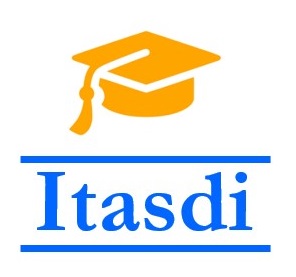 Innovative Teaching Approaches in development of Software Designed Instrumentation and its application in real-time systems
Tipovi automata stanja
Deterministički i nedeterministički

Komplementarni automati stanja
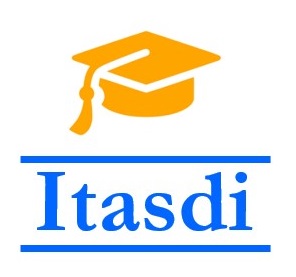 Innovative Teaching Approaches in development of Software Designed Instrumentation and its application in real-time systems
Primeri u binarnom alfabetu
Primer 1: Pronaći paran broj 0 u binarnom stringu
0
1
Paran broj 0
neparan broj 0
0
Test string11100100
1
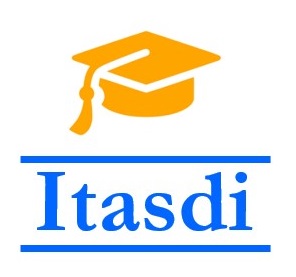 Innovative Teaching Approaches in development of Software Designed Instrumentation and its application in real-time systems
Primeri u binarnom alfabetu
Primer 2: Pronaći paran broj 0 i paran broj 1 u binarnom stringu
1
P0P1
P0N1
1
0
0
0
0
1
N0P1
N0N1
Test string11100100
1
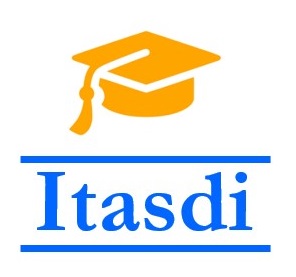 Innovative Teaching Approaches in development of Software Designed Instrumentation and its application in real-time systems
Primeri u binarnom alfabetu
Primer 3: Pronaći binarne brojeve deljive sa 4
Kada nam je bitan 0 string i prazan string
0
0
1
Viđene2 nule
e
Viđena jedna 0
1
0
1
Kada nam je nebitan 0 string i prazan string
Test string101100100
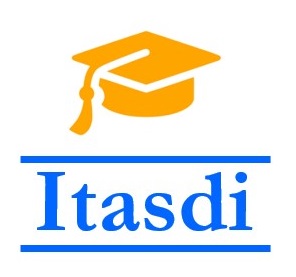 Innovative Teaching Approaches in development of Software Designed Instrumentation and its application in real-time systems
Primeri u binarnom alfabetu
Primer 4: Da li binarni string sadrži sekvencu 110110
1
0
1
1
0
11
110
e
1
1101
1
0
0
1
0
11011
110110
0
0,1
Test string101100100
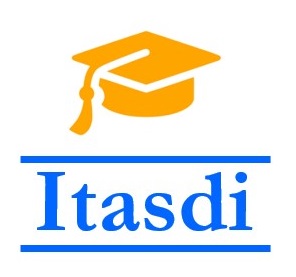 Innovative Teaching Approaches in development of Software Designed Instrumentation and its application in real-time systems
Primeri u binarnom alfabetu
Primer 4: Da li binarni string sadrži sekvencu 110110
1
0
1
1
0
11
110
e
1
1101
1
0
0
1
0
11011
110110
0
0,1
Test string101100100
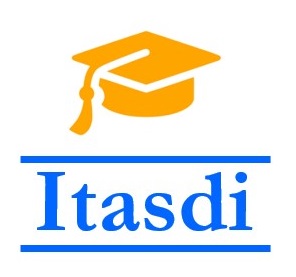 Innovative Teaching Approaches in development of Software Designed Instrumentation and its application in real-time systems
Hvala na pažnji!
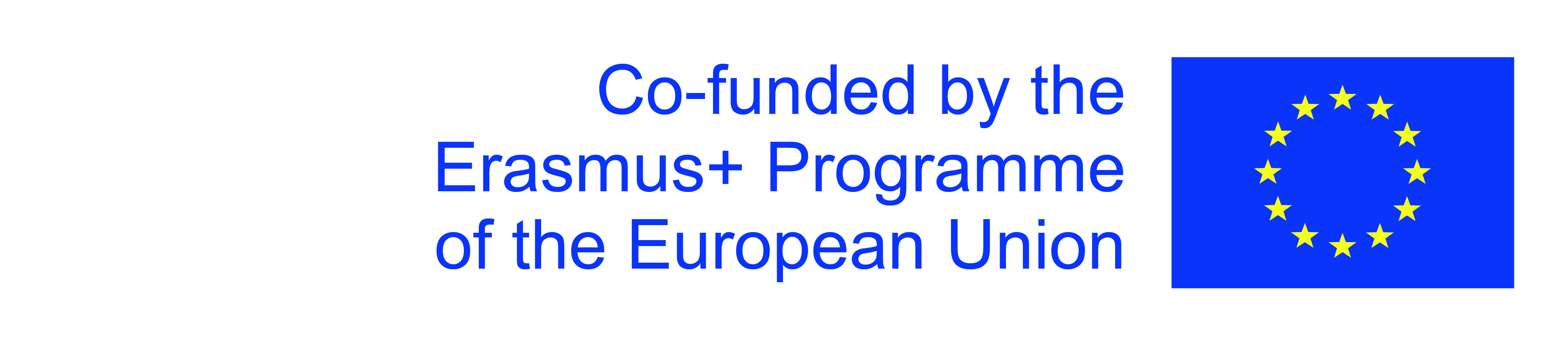